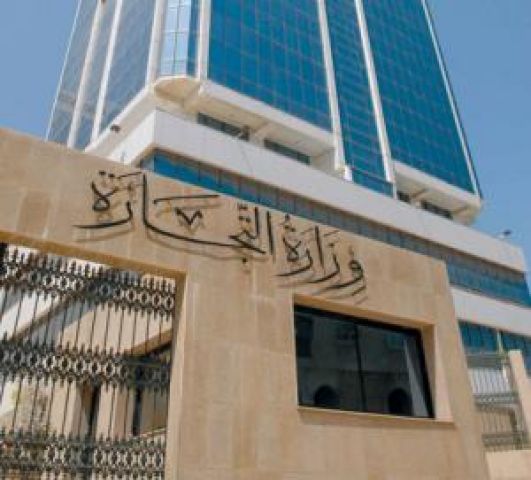 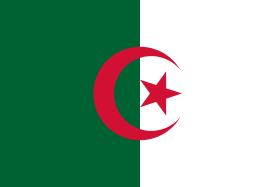 الجمهورية الجزائرية الديمقراطية الشعبيةوزارة التجارةمديرية التجارة لولاية مستغانم
مصلحة الممارسات التجارية و المضادة للمنافسة
                      مكتب الممارسات المضادة للمنافسة



من إعداد :
حيرش مختارية 
حواش وفاء
لجنة البنود التعسفية
يوم 2019/11/25
خطـــــــــــــــــة الدراســــــــــــة
مقدمة 
1-البنود التعسفية 
2-البنود التعسفية الواردة في القانون رقم 02/04 المحدد للقواعد المطبقة على الممارسات التجارية 
-3البنود التعسفية الواردة  في المرسوم التنفيذي رقم  06-306 الذي يحدد العناصر الأساسية للعقود المبرمة ما بين الأعوان الاقتصاديينن و المستهلكين و البنود التي تعتبر تعسفية
4-لجنة البنود التعسفية 
5- دور و اختصاصات لجنة البنود التعسفية
6-اخطار لجنة البنود التعسفية
7- العقوبات
الخاتمة
مقدمة :أمام التطور الحاصل على الصعيدين الاقتصادي  والاجتماعي مع ما صاحب ذلك من كثرة وسائل الإنتاج والتوزيع ، نتج عنه زيادة في معدل الطلبات على السلع والخدمات وأدى بصورة ألبه إلى تغيير حقيقي في أنماط الممارسات التجارية وكان من نتائج ذلك أن برز وتعمق المركز القانوني لاثنين من أهم الأشخاص الفاعلين في الحياة الاقتصادية وهما العون الاقتصادي الذي يمكن أن يطلق عليه الشخص القوي المتفوق اقتصاديا والمستهلك الذي يوصف بالشخص الضعيف حيث هذا الاختلال بين الطرفين أثر على العقود من حيث توازنها وما ينبغي أن يتوفر فيها من عدالة بين الأطراف وترتب عليه ظهور الشروط التعسفية في العقود وبالتالي نشأ الاختلاف بين الطرفين أثر على العقود من حيث توازنها وما ينبغي أن يتوفر فيها من عدالة بين الأطراف وترتب عليه ظهور الشروط التعسفية في العقود وبالتالي نشأ الاختلال في التوازن العقدي نتيجة التوزيع الغير عادل في الأداءات المتقابلة للأطراف ، مما أدى إلى إفراز نوع فريد من التعاقد يتمحور في مجمله حول طرفين لا يملكان نفس الإمكانيات في التعاقد ذلك نتيجة عدم
تكافؤ مراكزهما القانونية والاقتصادية ، الأمر الذي يؤدي بالطرف الضعيف إلى الخضوع لإرادة الطرف القوي الذي في كثير من الأحيان ماينفرد بفرض شروط العقد التي ينطوي بعضها على قدر كبير من الظلم والتعسف في حق المستهلك لذا سعي المشرع الجزائري لوضع آليات قانونية للتخفيف من حدة الشروط التعسفية و استبعادها ووضع تقنيات قانونية لتحقيق التوازن بين الطرفين وهذا ما تسعى له لجنة البنود التعسفية التي تعتبر جهاز خاص يعمل على حماية المستهلك في جزء مهم من تعاملاته اذ تعمل على البحث عن أي شرط أو بند تعسفي يحدث إخلال في  توازن العلاقة بين الطرفين ، كما تعمل على مساعدة الأطراف الأخرى الفاعلة في مجال حماية المستهلك بداية من القضاء والإدارة وكذا جمعيات حماية المستهلك عن طريق تقديم أراء واقتراحات...
تحديد ماهية البنود التعسفية       عرف المشرع الجزائري في القانون 04/02 المحدد للقواعد المطبقة على الممارسات التجارية تعريف الشرط التعسفي اد جاء النص في الفقرة الخامسة من المادة 03 كما يلي:(شرط تعسفي كل بند أو شرط بمفرده أو مشتركا مع بند واحد أو عدة بنود أو شروط أخرى من شأنها الإخلال الظاهر بالتوازن بين الحقوق و واجبات أطراف العقد) .      اعتمد المشرع الجزائري في تحديده لشروط التعسفية على أسلوب إعداد قوائم تضم جملة من أهم الشروط التعسفية التي تحوز هده الصفة بقوة القانون، حدد الأولى بموجب القانون  04-02  و أورد الثانية في المرسوم التنفيذي رقم 06-306 الذي يحدد العناصر الأساسية للعقود المبرمة مابين الأعوان الاقتصاديين و المستهلكين و البنود التي تعتبر تعسفية .
البنود التي تتعتبر تعسفية حسب القانون رقم 04/02 المحدد للقواعد المطبقة على الممارسات التجارية
البنود التي تعتبر تعسفية حسب المرسوم التنفيدي رقم  06-306 الذي يحدد العناصر الأساسية للعقود المبرمة ما بين الأعوان الإقتصاديين و المستهلكين و البنود التي تعتبر تعسفية
لجنة البنود التعسفية
لجنة البنود التعسفية    حددت الطبيعة القانونية للجنة الشروط التعسفية حسب المادة 6 من المرسوم التنفيذي     رقم  306/06 الذي يحدد العناصر الأساسية للعقود المبرمة بين الأعوان الاقتصاديين والمستهلكين والبنود التي تعتبر تعسفية بقولها" تنشأ لدى الوزير المكلف بالتجارة لجنة البنود التعسفية ذات طابع استشاري تدعي في صلب النص" اللجنة" من خلال هذا النص يتضح أن لجنة الشروط التعسفية هي جهاز إداري استشاري على اعتبار أنها تنشا لدى الوزير المكلف بالتجارة، مما يعني أنها جهاز تابع لوزارة التجارة، لا يتمتع بالاستقلالية .
اولا: تكوين اللجنة تنص المادة 8 من المرسوم التنفيذي رقم 06-306 المحدد للعناصر الأساسية للعقود المبرمة بين الأعوان /الاقتصاديين والبنود التي تعتبر تعسفية على تكوين لجنة البنود التعسفية فنصت على" تتكون اللجنة من الأعضاء الأتي ذكرهم:- ممثل 1عن الوزير المكلف بالتجارة، مختص في مجال الممارسات التجارية ، رئيسا.- ممثل 1 عن وزير العدل، مختص في قانون العقود.- عضو 1 من مجلس المنافسة .- متعاملين اقتصاديين 2 عضوين في الغرفة الجزائرية للتجارة والصناعة ومؤهلين في قانون الأعمال والعقود.- ممثلين 2 عن جمعيات حماية المستهلكين ذات طابع وطني، مؤهلين في مجال قانون الأعمال والعقود.- يمكن للجنة الاستعانة بأي شخص آخر بوسعه أن يفيدها في أعمالها.
- إلا أن هذه المادة عدلت بموجب المرسوم التنفيذي 08-44 حيث وسع عدد أعضائها حسب نص المادة  8المعدلة بالمادة 2 من المرسوم التنفيذي 08-44  المعدل والمتمم بالمرسوم 06-306  على أنه" تتكون اللجنة من خمسة أعضاء دائمين وخمسة أعضاء مستخلفين يتوزعون كما يلي:- ممثلان على الوزير المكلف بالتجارة مختصان في مجال الممارسات التجارية.- ممثلان عن وزير العدل، حافظ الأختام مختصان في قانون العقود.- ممثلان عن مجلس المنافسة.- متعاملان اقتصاديان يمثلان الغرفة الجزائرية للتجارة والصناعة، مؤهلان في مجال قانون الأعمال والعقود.- ممثلان عن جمعيات حماية المستهلكين مؤهلان في مجال قانون الأعمال والعقود.- يمكن للجنة الاستعانة بأي شخص آخر بوسعه أن يفيدها في أعمالها.
تانيا: تسيير لجنة البنود التعسفية    لكي تؤدي اللجنة مهامها بدون معوقات من المحتم النص على كيفية تسييرها سواء من الناحية الإدارية، أو من خلال الاجتماعات التي تقوم بها.تالثا- التسيير الإداري للجنة     خول المرسوم التنفيذي 06-306  من خلال المادة 6 فقرة 3 و 4 للجنة الشروط التعسفية إعداد نظامها الداخلي، الذي يصادق عليه بقرار من الوزير المكلف بالتجارة وهي الصلاحية التي تمنحه إياها المادة 9 فقرة 1 من نفس المرسوم رابعا:إجتماع لجنة الشروط التعسفية       تجتمع اللجنة مرة على الأقل كل 3 أشهر في دورة عادية، كما يمكنها أن تجتمع في دورة استثنائية بمبادرة من رئيسها أو بطلب من نصف أعضائها على الأقل ولا ينعقد الإجتماع صحيحا في الحالتين إلا بعد إرسال استدعاءات فردية من الرئيس إلى الأعضاء، تحدد فيها
تاريخ الاجتماع بدقة باليوم والساعة إضافة إلى مكانه،وجدول الأعمال المقرر لذلك الاجتماع، على أن ترسل هذه الإستدعاءات قبل 15 يوما على الأقل من التاريخ المحدد للاجتماع ويمكن تقليص الأجل إلى 8 أيام فيما يخص الدورات الاستثنائية.        تنعقد اللجنة صحيحة إذا ما حضر نصف أعضائها، وتفاديا لتعطيل مهامها في حالة غياب أحدهم أو استحالة تعويضه بالعضو الاحتياطي الذي يخلفه، يمكن للجنة أن تجتمع بعد 8 أيام من التاريخ الأول للاجتماع،ومهما يكن عدد الحاضرين، شريطة أن يتم استدعاء صحيحا وفقا للمادة 13 فقرة 4 من نفس المرسوم تؤخذ قرارات اللجنة بأغلبية الأصوات الحاضرين، وفي حالة تعادل الأصوات، يكون صوت الرئيس مرجحا.    وفيما يتعلق بإخطار اللجنة تخطر من تلقاء نفسها أو تخطر من طرف الوزير المكلف بالتجارة ومن طرف كل إدارة وكل جمعية مهنية وكل جمعية حماية المستهلكين أو كل مؤسسة أخرى لها مصلحة في ذلك
خامسا-دور وهام لجنة البنود التعسفيةتكلف اللجنة، لا سيما بالمهام الآتية:- تبحث في كل العقود المطبقة من طرف الأعوان الاقتصاديين على المستهلكين، والبنود ذات الطابع التعسفي كما تصيغ توصيات تبلغ إلى الوزير المكلف بالتجارة والمؤسسات المعنية.- يمكن أن تقوم بكل دراسة  أو خبرة متعلقة بكيفية تطبيق العقود تجاه المستهلكين .- يمكنها مباشرة كل عمل آخر يدخل في مجال اختصاصها.كما يمكن للجنة أن تخطر من تلقاء نفسها أو تخطر من طرف الوزير المكلف بالتجارة ومن طرف كل إدارة وكل جمعية مهنية، وكل جمعية لحماية المستهلكين أو كل مؤسسة أخرى لها مصلحة في ذلك. -اكتشاف و حذف جميع بنود العقود المبرمة بين الأعوان الاقتصاديين و المستهلكين و التي تعتبر تعسفية و غير قانونية أي البنود التي يقوم من خلالها العون الاقتصادي بما يأتي :-التخلي عن مسؤوليته بصفة منفردة بدون تعويض المستهلك في حالة عدم التنفيذ الكلي     أو الجزئي أو التنفيذ غير الصحيح لواجباته.
-فرض بنود لم يكن المستهلك على علم بها قبل إبرام العقد-الاحتفاظ بحق تعديل العقد أو فسخه بصفة منفردة بدون تعويض المستهلك,- يمكن أن تقوم بكل دراسة و/أو خبرة متعلقة بكيفية تطبيق العقود تجاه المستهلكين بكل الوسائل الملائمة.    وزيادة على ذلك يمكنها تعد أو تنشر كل المعلومات المفيدة المتعلقة بموضوعها عن طريق كل وسيلة ملائمة،تقوم كل سنة بإعداد تقارير نشاط يبلغ إلى الوزير المكلف بالتجارة وينشر كليا أو مستخرجات منه بكل وسيلة ملائمة.
3- إخطار لجنة البنود التعسفيةيمكن اللجنة أن تخطر من تلقاء نفسها أو تخطر من طرف الوزير المكلف بالتجارة ومن طرف كل إدارة وكل جمعية مهنية وكل جمعية حماية المستهلكين أو كل مؤسسة أخرى لها مصلحة في ذلك.تتم عملية إخطار اللجنة عن طريق البريد الالكتروني    commissioncamc@gmail.com أو عن طريق إيداع الإخطار على مستوى أمانة اللجنة المتواجدة على مستوى الإدارة المركزية لوزارة التجارة، مديرية المنافسة (الطابق الثامن) أو إرساله عن طريق البريد إلى العنوان التالي: أمانة لجنة البنود التعسفية ، وزارة التجارة، الأبراج الثلاثة حي مختار زرهوني (حي الموز سابقا)، المحمدية، الجزائر العاصمة.
علاوة على ذلك، فإن جميع الفاعلين الاقتصاديين لاسيما جمعيات حماية المستهلكين مدعوون لتقديم كل اقتراح أو شكاوى مفيدة في هذا المجال.
4- العقــــوبــاتلقد منع المشرع الجزائري العون الاقتصادي من تضمين العقد المبرم بينه و بين المستهلك  الشروط المعتبرة تعسفية سواء المنصوص عليها في المادة  29 من القانون 04-02 أو تلك المحددة في المادة 5 من المرسوم التنفيذي حرصا منه على حماية المستهلك و مكافحة هده الشروط التعسفية حيت نصت المادة 38 من القانون 04-02  بفرض غرامة في حال الإخلال تتراوح مابين 50.000 الى  5.000.000  دج أي في حالة الممارسات التعاقدية التعسفية.
الخاتمة :تتطلب حماية المستهلك تكاثف الجهود بين الدولة ومختلف المؤسسات ذات العلاقة بالمستهلكين وذلك من اجل تدعيم الرقابة على الشروط التعسفية،  و المبادرة إلى وضع قانون موحد لحماية المستهلك، وهذا بجمع كل النصوص الخاصة بحماية هذا الأخيرمن الشروط التعسفية سواء القواعد العامة أو الخاصة. إعادة صياغة الجزاءات المقررة على المهني أو المحترف بما يتناسب مع توفير حماية جدية وفعالة للمستهلك. تشجيع دور الدولة والجمعيات التي تستهدف حماية المستهلكين في تحرير عقود متوازنة بدلا من ترك احد أطراف يستقل بتحرير العقود. تفعيل دور لجنة البنود التعسفية، وجمعيات حماية المستهلكين وذلك بتحويل دورها الوقائي في حماية المستهلك من الشروط التعسفية إلى الدور العلاجي لتوفير الحماية الأكيدة والفعالة. الاهتمام بالدور الإعلامي والذي من شانه تكريس ثقافة استهلاكية متوازنة. العمل على تكثيف الحملات الهادفة إلى توعية المستهلكين بحقوقهم وتنسيق وتضافر جهود كافة الجهات ذات العلاقة.
لمراعاة مصالح المتعامل الإقتصادي والمستهلك دون الإجحاف بأي طرف منهمالعمل على إجراء الدارسات والبحوث للتعرف على المشاكل الاستهلاكية التي تواجه :-العمل على تكثيف الحملات الهادفة إلى توعية المستهلكين بحقوقهم وتنسيق وتضافر جهود كافة الجهات ذات العلاقة.-العمل على إجراء الدراسات والبحوث للتعرف على المشاكل الاستهلاكية التي تواجه المستهلكين في مجال السلع الاستهلاكية والخدمات.-إصدار المطبوعات والنشرات العلمية والمشاركة في البرامج الإذاعية والتلفزيونية لنشر الوعي والتثقيف الاستهلاكي، فضلا عن نشر وتقويم كفاءة وأداء السلع والخدمات، والمواضيع الأخرى كأداة العلاقة باهتمامات المستهلكين وحاجاتهم .-مراعاة مصالح الطرفين المنتج والمستهلك، دون الإجحاف بأي طرف منهم.
شكرا لحسن إصغائكم